Use kind words
Be the best you can be!
Show respect
Have a go!
Be determined
Make good choices
Welcome to Year 1
Willow Class
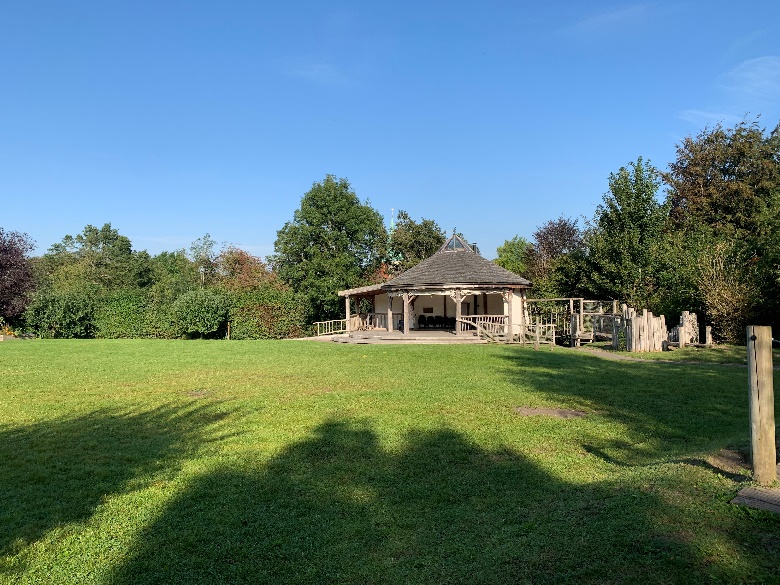 Who are we?
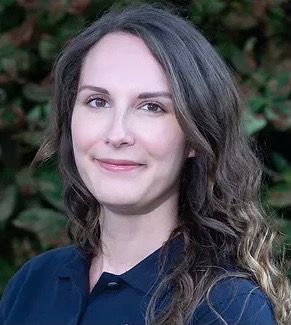 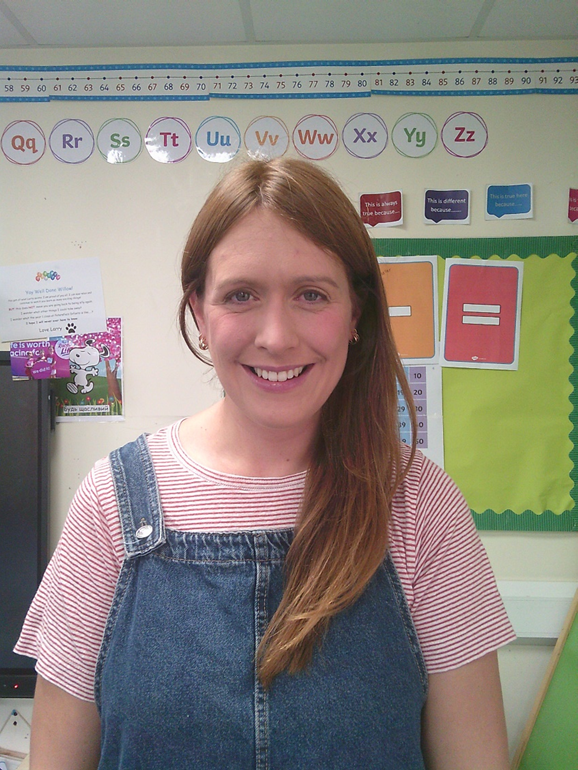 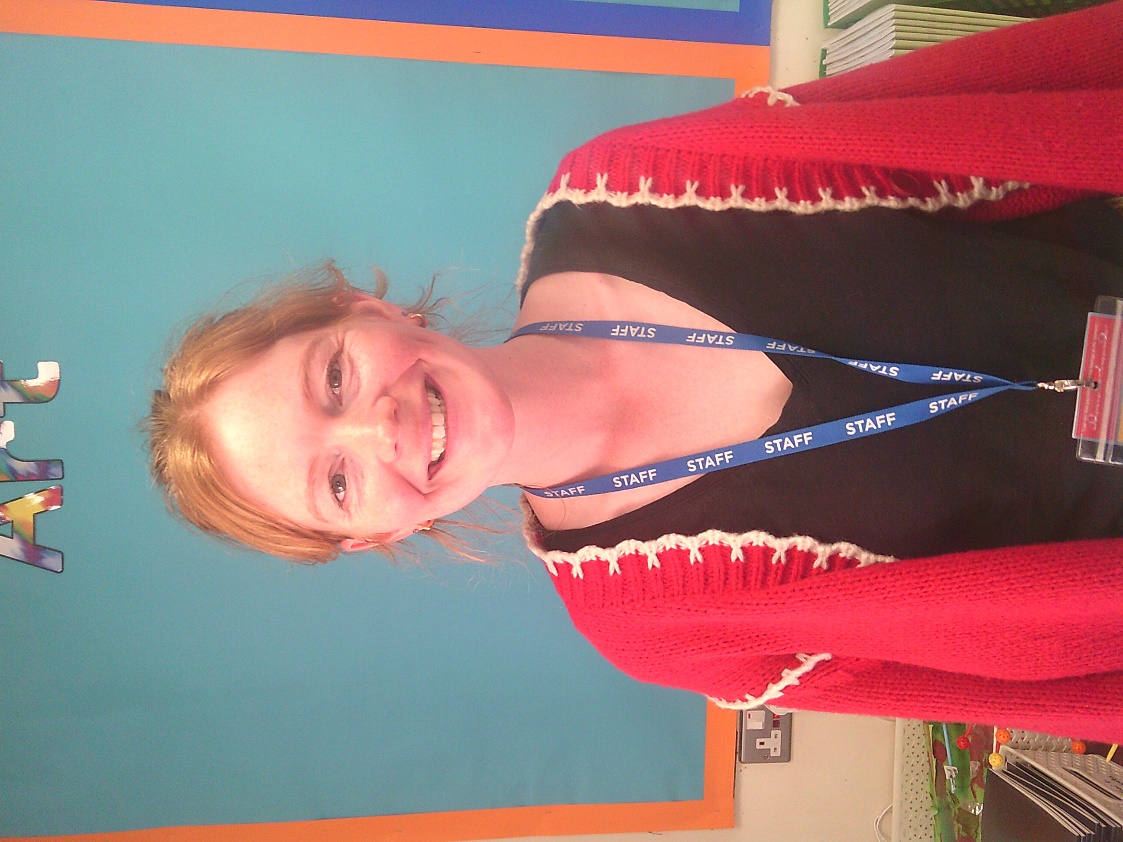 Ms Perry 
Teacher
Mrs Forward
Teacher
Miss Sherwood
TA
Inside our Classroom
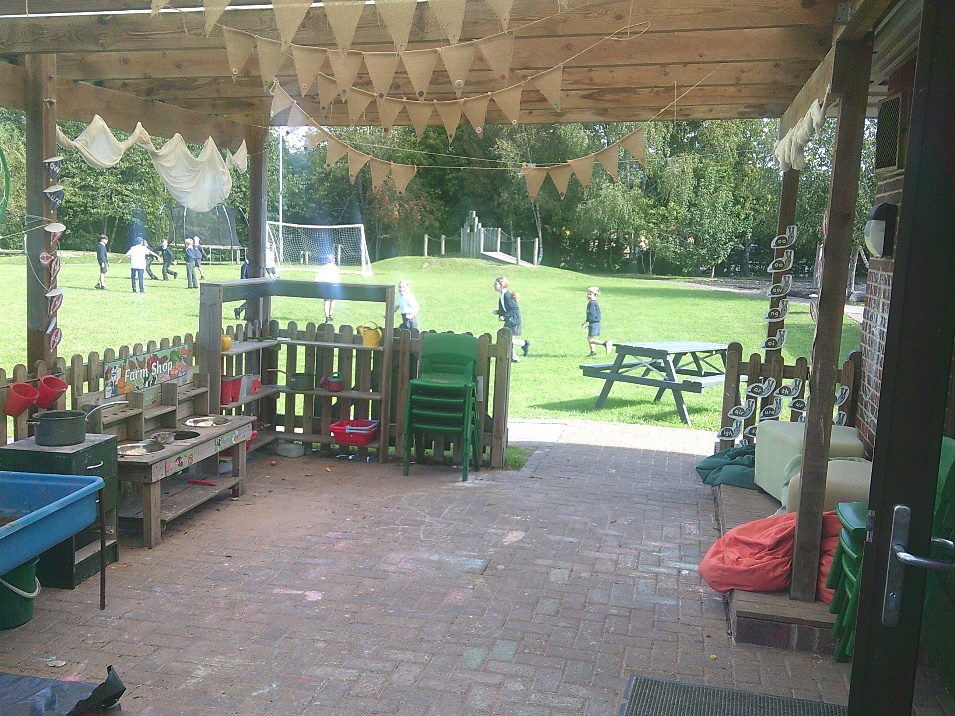 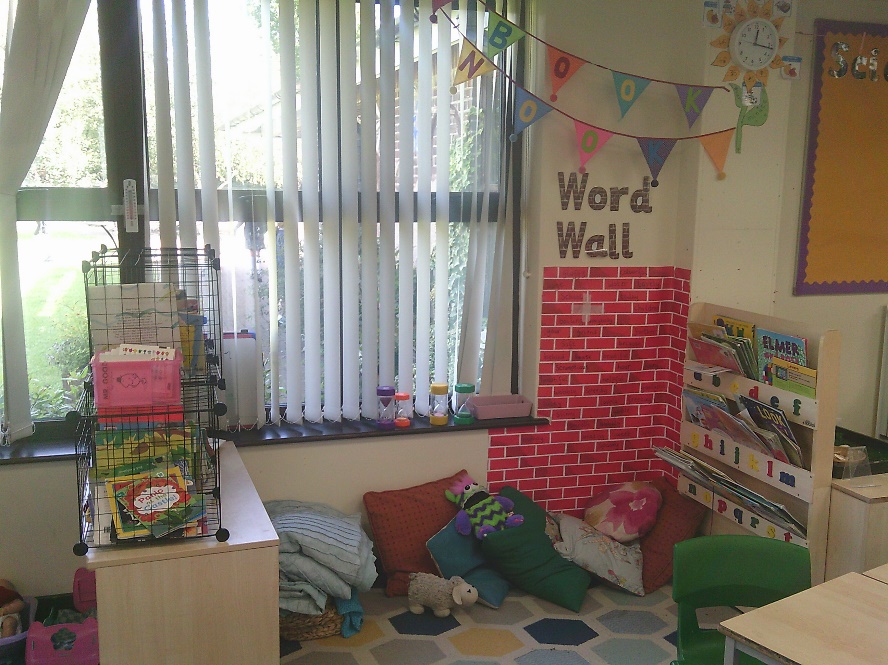 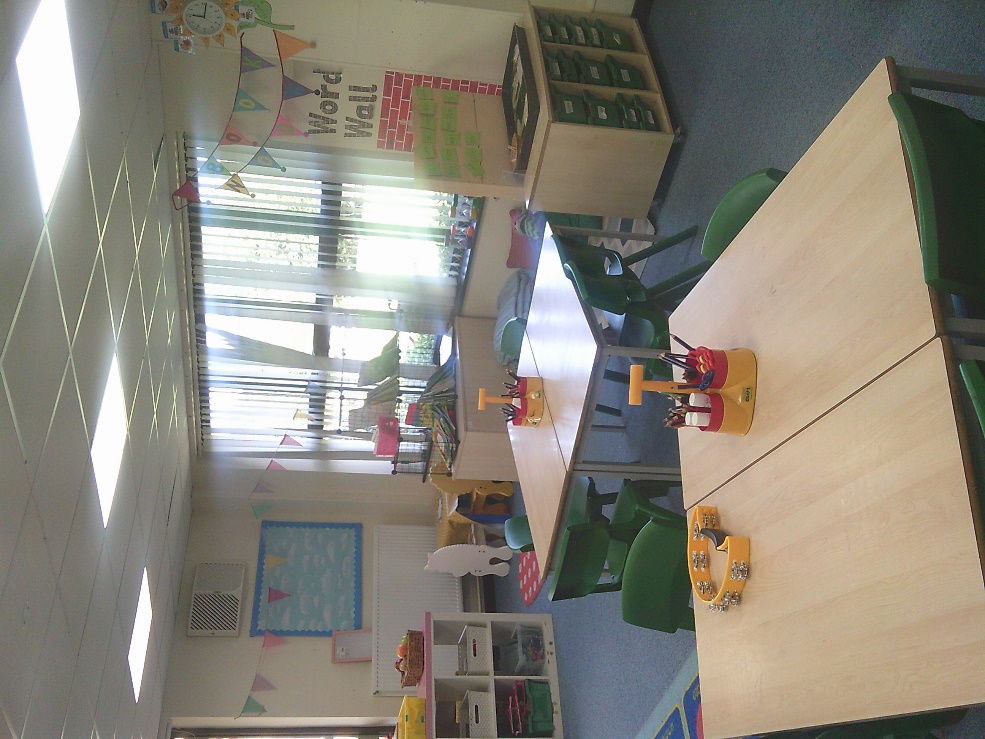 Daily Timetable
8:30- 9: Children begin to come in and do some morning activities as well as complete the register.
9- 9:35: Phonics 
9:35- 10:20: English 
10:20- 10:30: Snack and a story in the classroom
10:30- 10:50: Break time
10:50- 12:05: Maths 
12:05- 1: Lunch
1- 2:30: Topic work 
2:30: Collective Worship
3:20- Home Time
PE Days – Tuesday and Wednesday.- Please wear PE kits
Positive Reinforcement
Raffle Tickets – Demonstrating a school value. 2x children from each class have lunch with an adult in the hall. 
House points – Cumulative total in class and then across the school. 
Headteacher Award – For exceptional effort/work or sustained effort/achievement  (records kept)
Star of the week – 2x children per week for demonstrating the value of the month consistently across the week.  (Records kept)
Reading in school
Children will read their books at different points of the week with myself or Miss Sherwood. We are also very fortunate to have 2 reading volunteers visit each week.
Every child will be read with each week.
Their books will be changed once a week.
There will also be opportunities for children to go to 
the library and in addition get a library book.
Daily reading (or as much as possible!) is encouraged
 at home, as is the learning of HRS words
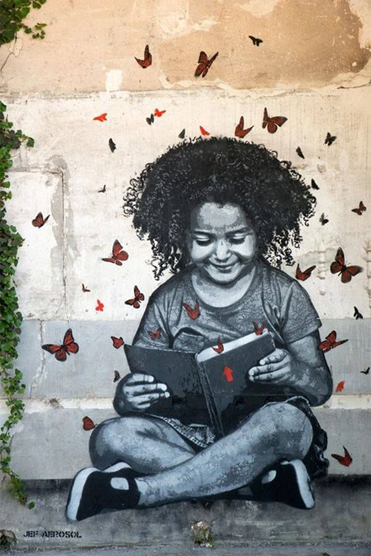 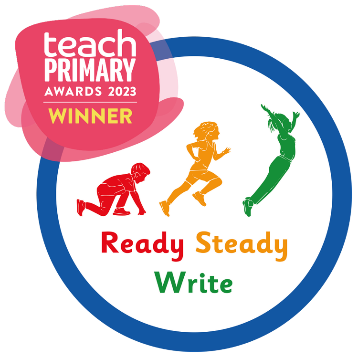 Teaching of Writing
.
At Harting Church of England Primary School we believe that high quality texts should sit at the heart of the teaching of reading and writing. We have carefully selected the Literacy Counts' ‘Ready Steady Write ' program  to promote all children's love of reading and writing.
 
Ready Steady Write is comprehensive and evidence-based. It provides a sequenced, ambitious curriculum, that places quality literature at its core. Each unit has been carefully mapped out to match the entire statutory curriculum for writing.
 
This approach has and continues to lead to classes full of engaged, enthusiastic and excited children who cannot wait to read and write!
Maths in school
The Mastery Principles:
Bruner’s three modes of representation – concrete, pictorial, abstract underpin all mathematics from Early Years through to KS2, as does the opportunity to talk maths.

Significant time is spent developing deep knowledge of the key ideas that are needed to underpin future learning. The structure and connections within the mathematics are emphasised, through questioning, representation, practice, problem solving and reasoning, so that pupils develop deep learning that can be sustained

Key facts such as multiples and addition facts within 10 are learnt to automaticity to avoid cognitive overload in the working memory and to enable pupils to focus on new concepts.
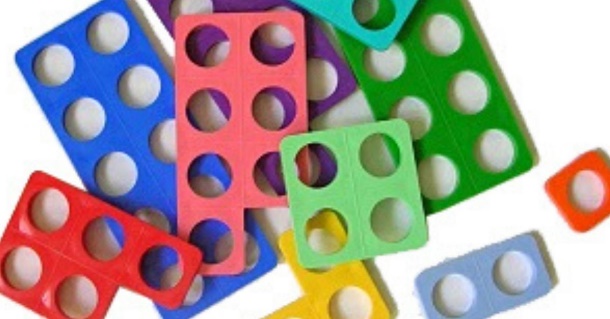 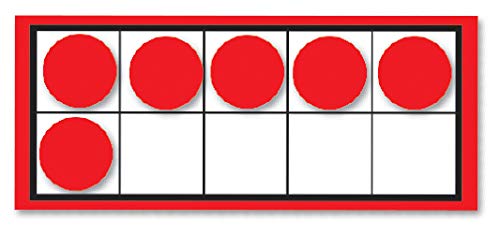 Foundation Curriculum
This half term our class will be learning about the following:
Geography & Science – Seasons & Weather
Knowledge organisers will show what knowledge the children will be learning in each topic and also the skills which they will be developing in line with the national curriculum. 
These will be available on the school website for your reference.  
If you would like a paper copy of this please let us know.
Curriculum letter each half term – also on the school website.
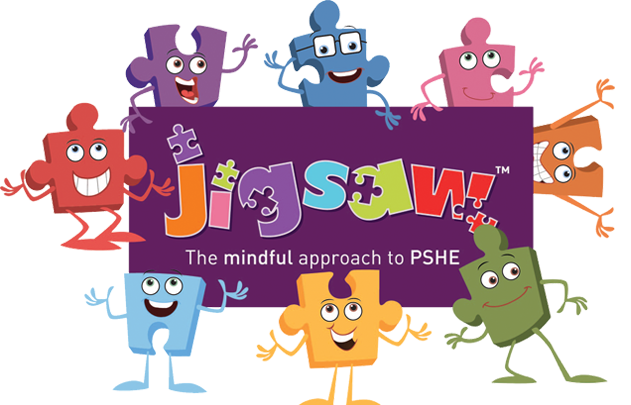 Jigsaw, the mindful approach to PSHE/HWB, brings together Personal, Social, Health Education, emotional literacy, social skills and spiritual development in a comprehensive scheme of learning. 

Teaching strategies are varied and are mindful of preferred learning styles and the need for differentiation. Jigsaw is designed as a whole school approach, with all year groups working on the same theme (Puzzle) at the same time.
The Six Puzzles (Themes/Units of work)
There are six Puzzles in Jigsaw designed to progress in sequence from the beginning of each academic year:
Term 1: Being Me in My World
Term 2: Celebrating Difference (including anti-bullying)
Term 3: Dreams and Goals
Term 4: Healthy Me
Term 5: Relationships
Term 6: Changing Me (including Sex Education) (Further information will be provided prior to these lessons beign delivered)
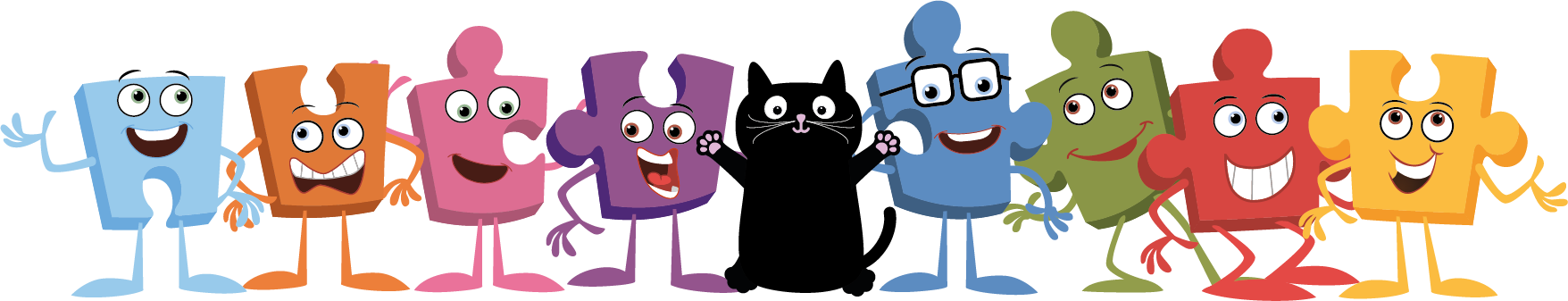 Phonics
We continue to follow the Essential Letter and Sounds program that the children started in Reception.

For those children who need support with phonics they will receive support through ELS intervention materials.
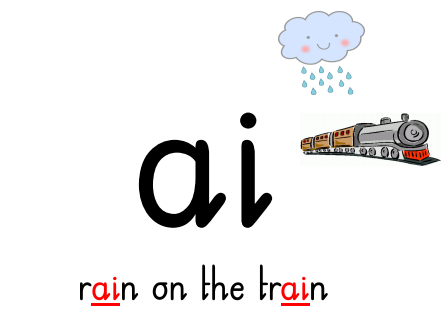 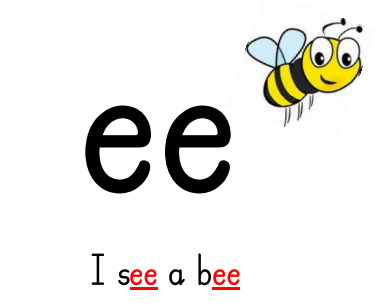 Home learning
Daily reading at home. This could be independent or with an adult. Please record in reading record. .

Learning conversations 
Our focus is to continue developing language alongside the children's curiosity for learning. 
Each Friday we will send home three questions. We would like to children and families to think about and discuss these questions with others at home. Sometimes children may do some written or artwork as well as further research, other times it may just be a conversation at home.
Break times
Healthy Eating 
Free fruit is provided for children in KS1 to have at break time but your child may want to bring one healthy snack from home. 
If you child has packed lunch we ask that they do not consume chocolate or crisps when at school.  

Nut Allergies 
We have a policy of no nuts on the premises and are a NO NUT school. To safeguard children we ask that nuts are not brought in to school.

Water
Please ensure your child brings in a named bottle of water for use in the classroom.
Communication
School Newsletter

School Website – All information on our school and the curriculum can be found here. 

School Website and Class Specific Pages (updated weekly with photos and information about that week’s learning)

Make an appointment at the office

First aid – notified of first aid administered via slip – if more serious a phone call will be made at the time of the incident. 

At pick up and drop off.
Questions?
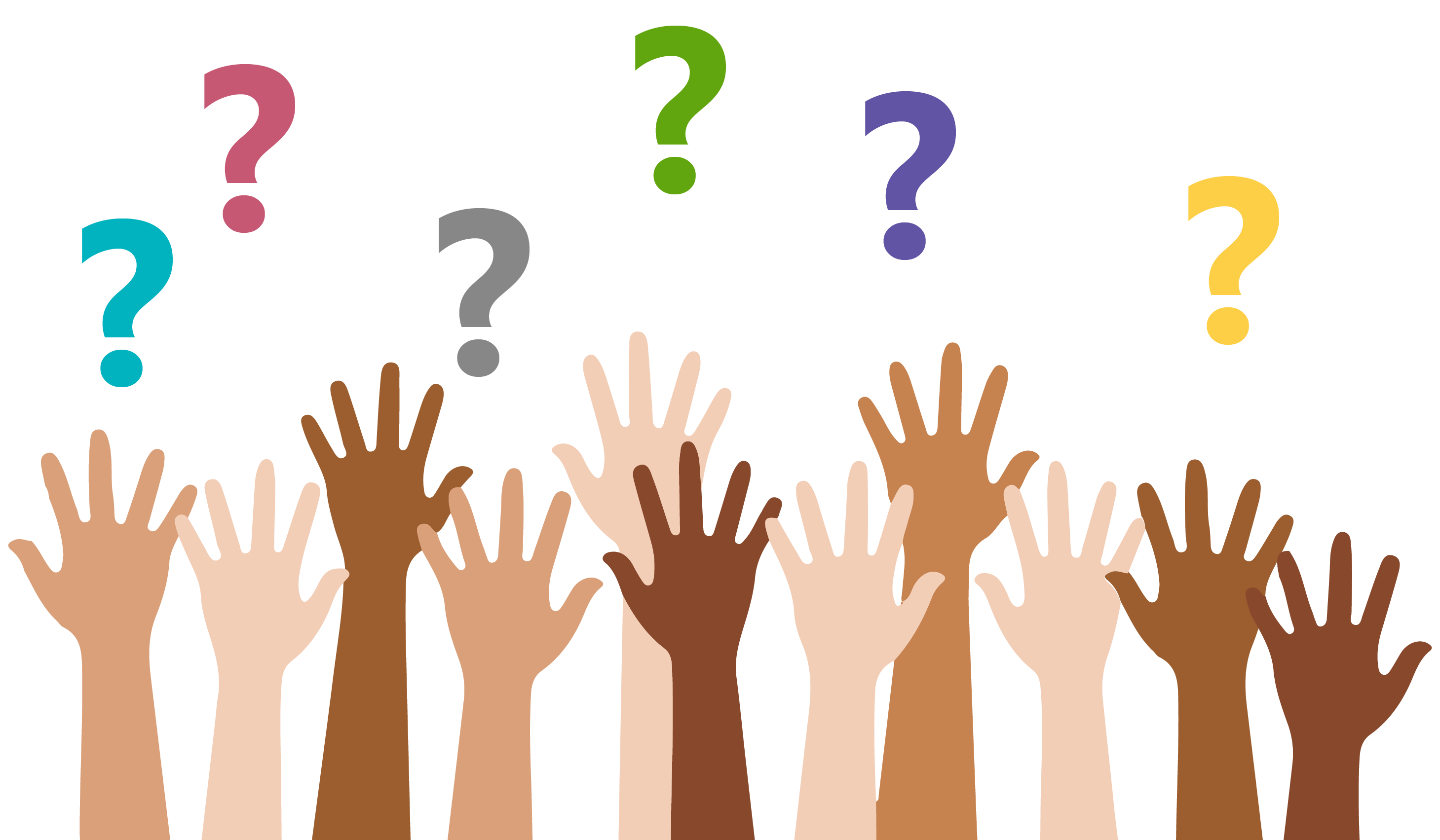 Aim high
Master a new skill
Solve problems
Cooperation
Take pride
Share your learning
Care for our environment
Use kind words
Encourage others
Be a good friend
Share your learning
Be kind
Be organised
Take pride in your learning
Make good choices
Resilience
Ask questions
Have a go!
Challenge yourself
Be curious
We are looking forward to a fabulous year!
Use your imagination
Be determined
Excellent home learning